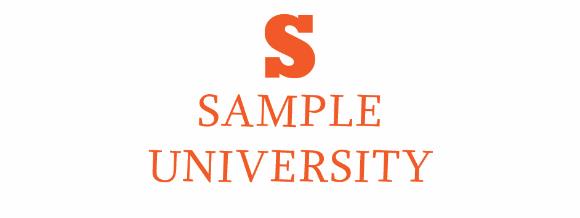 Study Abroad: Spring 2018
Regional Politics: The European Union
BRUSSELS, BELGIUM
March 10 – 20, 2018
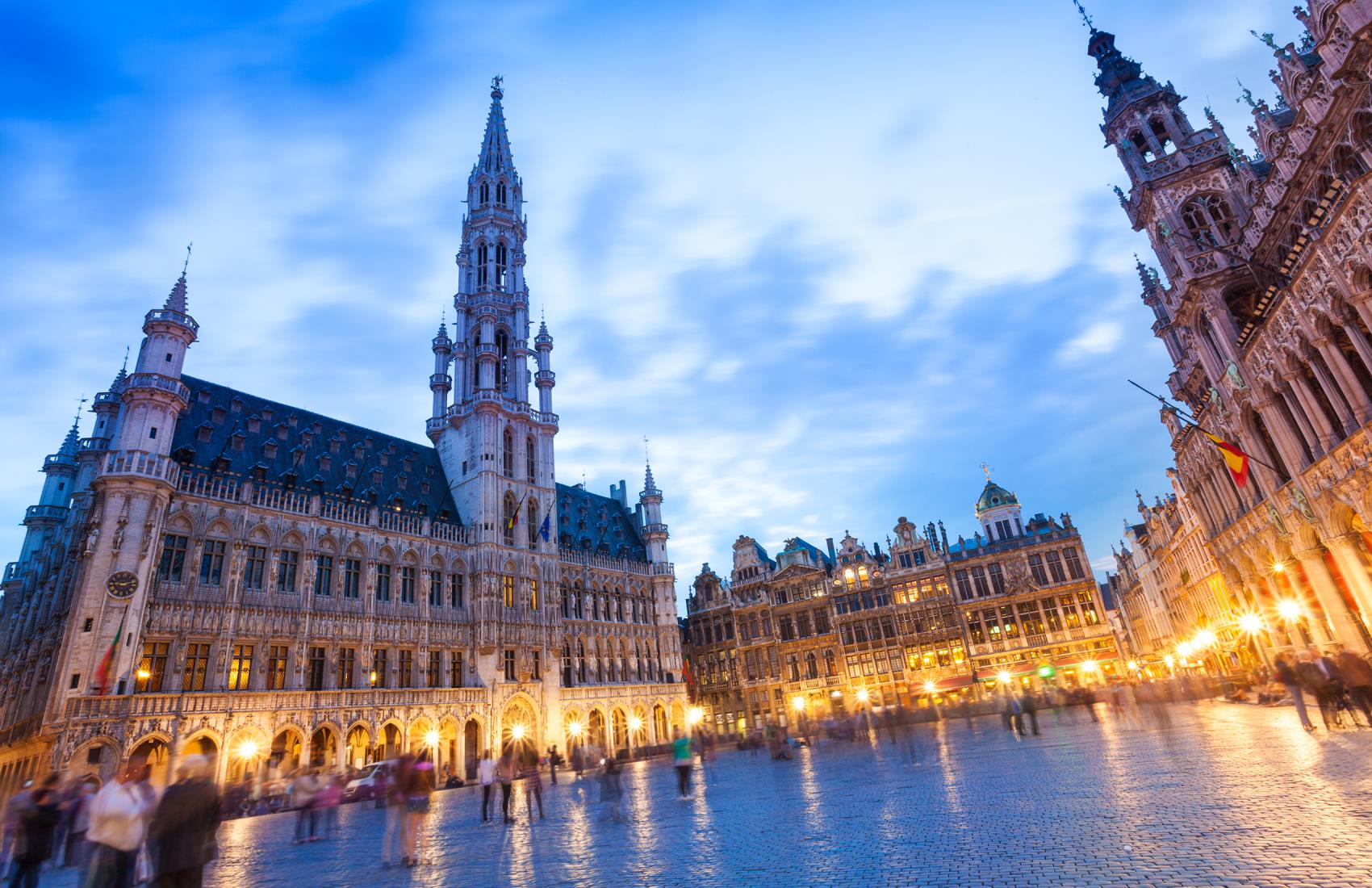 ABOUT THE LOCATION
Beautiful, historic Brussels has become one of Europe’s must-see destinations because of it’s charm, trendy restaurants and nightclubs, shopping, museums, festivals, and more. The capital and largest city of Belgium is a mecca of fashion, art, design, and culture. Brussels has emerged as the “Capital of Europe” in political and economic terms. As the headquarters of the European Union, it is at the forefront of the European integration and EU policy. Brussels is very international. Its diversity is reflected in its neighborhoods, restaurants, and languages. While French is the dominant language, Dutch (Flemish) and English are widely spoken. Because of this, Brussels does not necessarily provide the language immersion one might get in another, less multilingual location. For the same reason, students feel quickly at home.
PROGRAM OVERVIEW
Join us on this 8 day program as we immerse ourselves in the local culture of Brussels and study the way the European Union functions, the impact of Brexit, and more! Program highlights include visits to the European Union Commission, EU Parliament, NATO Headquarters, and the Federal Ministry of Justice. And of course, no visit would be complete without a trip to a chocolate factory!

The program cost includes:
• Pre-departure online orientation and on-site orientation• Airport transfer upon arrival and departure
• Double occupancy hostel accommodations with breakfast• Visit to the Federal Ministry of Justice and the EU Parliament• CIEE program assistant to accompany the group• iNext Comprehensive Travel Insurance• 24/7 emergency support

 
PROGRAM FEE & ELIGIBILITY 
Open to all majors. Scholarships available. $2,535 per student.
Open to all majors. Scholarships available. Program limit: 15 Students. Professor SAMPLE from SAMPLE University will accompany the students and lead the program.
FIND OUT MORE
FirstName Lastname
Department
email address
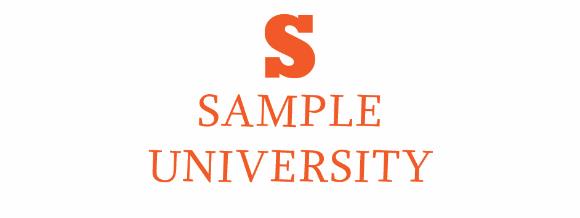 Sample University Address
Sample University Website 
Sample University Contact info